ИТОГИ РАБОТЫ ЕДС ЩЕЛКОВСКОГО МУНИЦИПАЛЬНОГО РАЙОНА
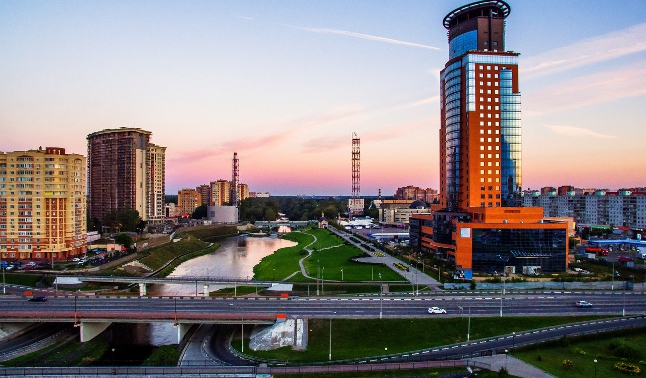 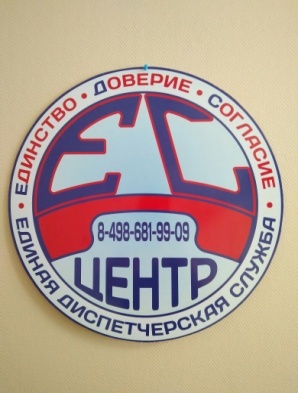 01.12.2017 г. – 10.09.2018 г.
Поступило в ЕДС – 7329
Исполнено – 7023 (95,8%)
01.09.2018 г. – 10.09.2018 г. 
               РСО/УК:                                       Поступило:           Исполнено:             Топ актуальных:  

• МУП ЩМР «МЩВ»
 Щелковский МР                                              49                       49 (100%)          Подпор в колодце – 34
 (ХВС, водоотведение)                                                                                             Засор самот. труб. - 13

• ООО «Водоканал»
г.о. Ивантеевка                                                  18                       18 (100%)          Подпор в колодце - 16
(ХВС, водоотведение)

• Филиал МУП ЩМР
 МЩВ ВГО Фрязино                                        13                       13 (100%)          Засор самот. труб. - 13
(ХВС, водоотведение)

• Филиал МУП ЩМР «МЩВ»
Водоканал Пушкинского района                  135                     135 (100%)         Подпор в колодце - 131
(ХВС, водоотведение)                                                                                            

• МУП ЩМР «ДЕЗ ЖКУ» )                                                                                   Не горит лампочка в подъезде - 8
Щелковский МР                                                84                     71 (84,5%)          Неисправный лифт - 5
(Содержание ОИ в МКД)                                                                                       Нет напора воды на газовую колонку – 14
                                                                                                                                    Уборка дворовой территории – 5                                                                                                                                 					                     Течь канализации в подвале - 7 
                                                                                                                                    Справочная информация - 7                                                                                                                                                                                                                                                                                                                                                                                                                    

ИТОГО:                                                              299                    286 (95,6%)